Сказка о короле Прикусе и зубе Мудрике.
В некотором зубном царстве, в некотором челюстном государстве 
жил-был зубик Мудрик.
 Мудрик был младшим сыном короля Прикуса. 
А еще были у Мудрика братья — Резцы, Клычки,
 Молярики и Премолярики
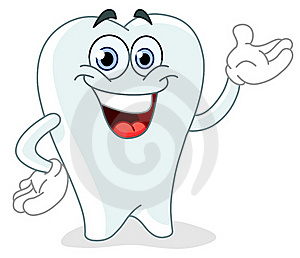 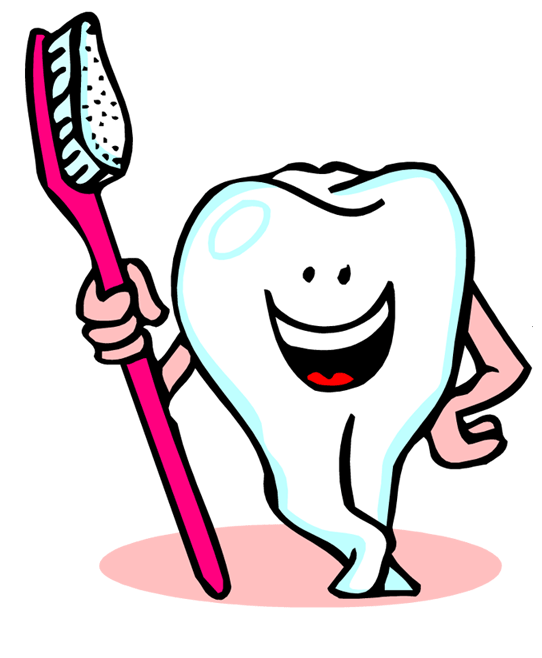 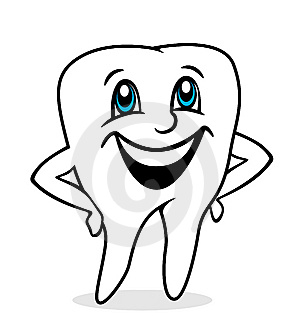 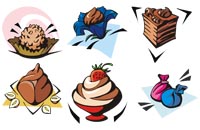 Мудрик был самым любимым сыном короля Прикуса, потому что, родился последним и был не силен здоровьем. Самые вкусные и большие кусочки печенья и пирожных, самые вкусные-превкусные леденцы и карамели король Прикус отправлял Мудрику. Загордился Мудрик, посчитал себя самым главным зубом королевства.
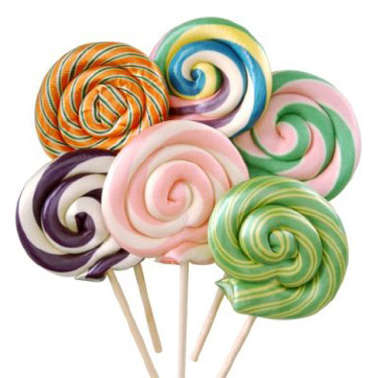 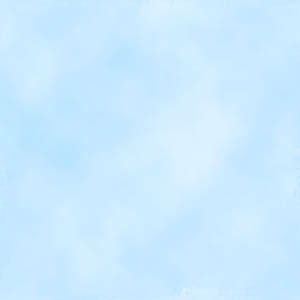 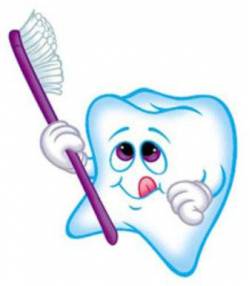 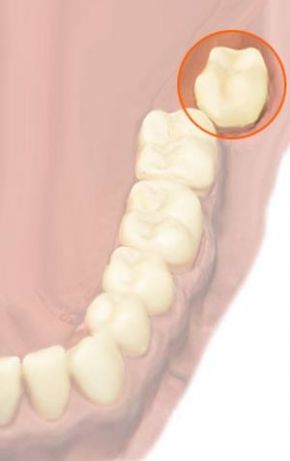 . За это невзлюбили его братья и решили проучить. Они подговорили старую неуклюжую зубную щетку, чтобы она не чистила Мудрика, и стали ждать, когда он заболеет кариесом. Они подговорили лихие щипцы, чтобы те пришли и вытащили Мудрика .
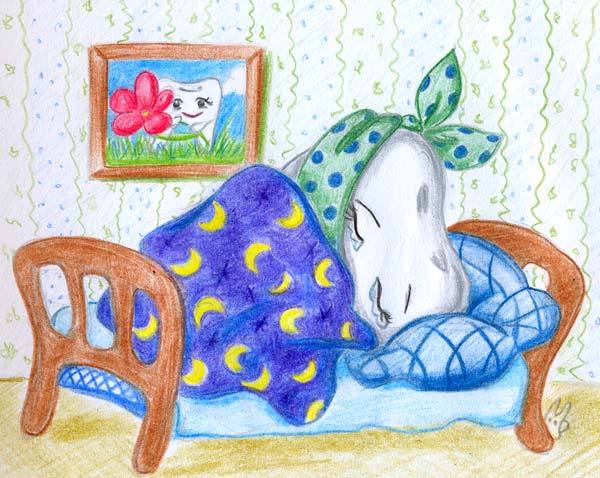 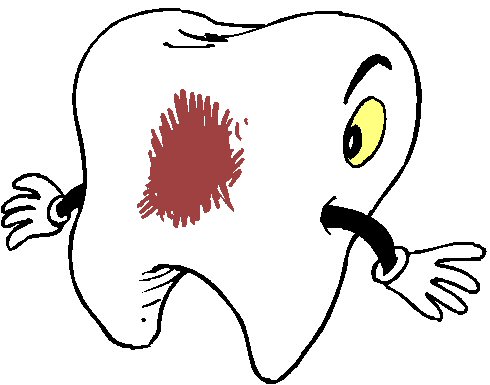 Испугался тогда Мудрик, заплакал, взмолился:  
«Ваше нервное величество, ваше эмалевое высочество, отец наш зубной! Заступитесь за меня! Не хочу я болеть кариесом, не хочу быть вырванным лихими щипцами. Хочу быть чистеньким, беленьким и здоровеньким, и я тоже хочу, как и мои братья, пережевывать вкусненькие яблочки, морковочку и капустку». Выслушал король-отец сыночка Мудрика, закручинился. Вот ведь, оказывается, что бывает от любви-то неразумной. Попричитал, заохал король Прикус и указал строго-настрого своим старшим детям, зубцам-удальцам, чтобы приняли они Мудрика в свои ряды и дали ему возможность славно трудиться — перемалывать полезную для зубов пищу. А братья, зубцы-молодцы, только того и ждали.
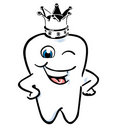 Будь аккуратен, забудь про лень –
 чисти зубы каждый день!
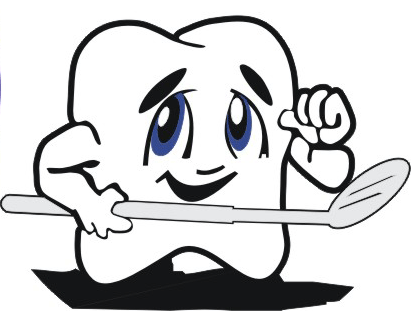 И Мудрик стал жить-поживать, 
жевать-пережевывать,
 кальций
 с фтором наживать.
 Вот и сказке конец,
 а кто слушал, 
тот хорошо будет ухаживать 
за всеми зубами.
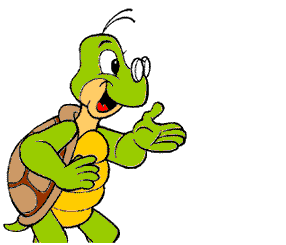 На зубах постояннно образуется налёт из микробов и остатков пищи. Частички пищи застревают и между зубами. Поэтому нужно обязательно чистить зубы. Лучше всего делать это два раза в день-утром и вечером.
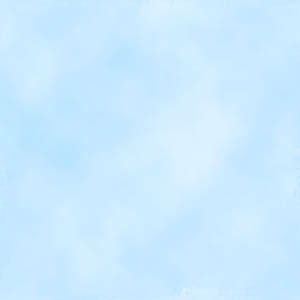 Правильный уход за зубами
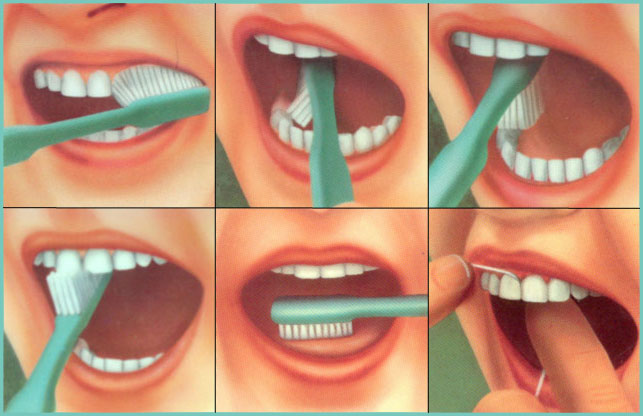 Правила пользования
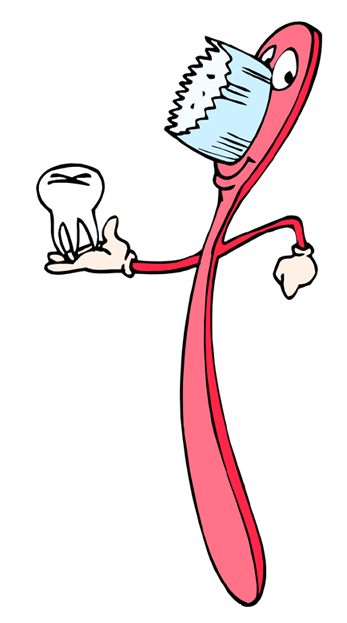 Зубную щётку следует менять каждые 3 месяца!
Нельзя пользоваться чужой зубной щёткой!
Должна храниться в стакане головкой вверх.
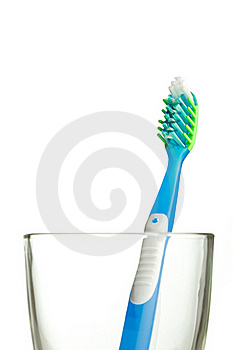 Зубная паста
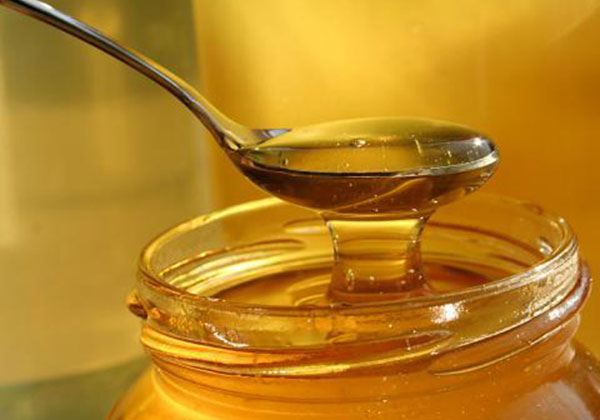 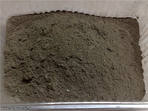 В старину
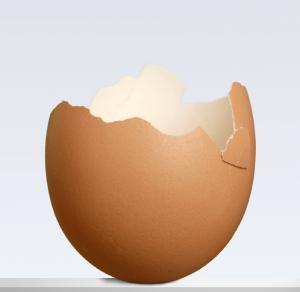 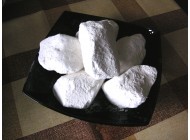 А сейчас
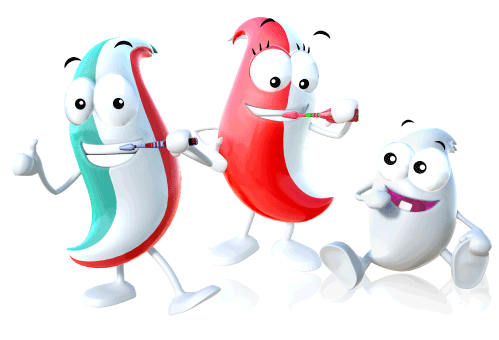 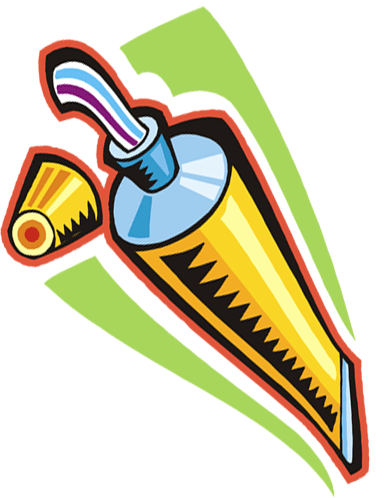 Вкусная, полезная , приятная.
Всего 0,5 см пасты(маленькая горошина) спасет зубы от нашествия микробов.
Ребята, мой совет такой, 
Чисти зубы, руки мой!!! 
О врачах тогда забудешь, 
и здоровым всегда будешь!!!
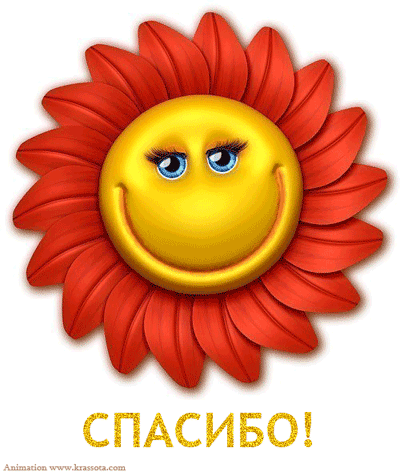